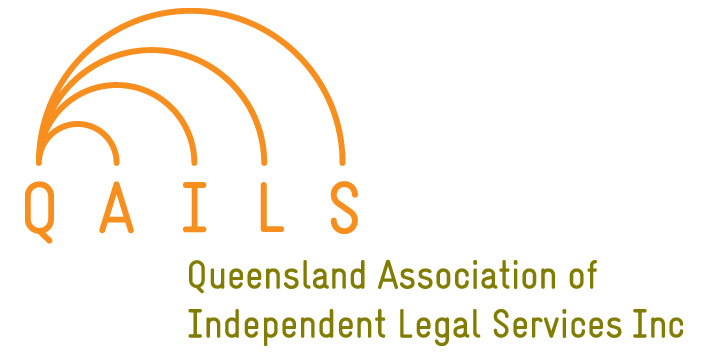 RAC Update

QAILS State Conference

March 2014
AGENDA
Accreditation update – progress report
Census Overview
NACLC – evaluation of the NAS
Discussion Groups 
Feedback
Accreditation progress report
31 Qld site visits completed, 2 visits to new centres scheduled
Certification 
27 Certified
6 in progress
NACLC target – all certification decisions by 30 June 2014
Looking ahead – next 3 years and work plans
NACLC – evaluation of the NAS
NACLC Census
Review of MOUs
External evaluation – implementation & management
Census overview
In early 2013, NACLC commenced planning and scoping for a national Census of the CLC sector as a systematic method for consultation between the sector and NACLC to inform NACLC policy, sector sustainability and advocacy activities.

The Census was undertaken in consultation and with the support of the state and territory associations, managed by NACLC, with a consultant and research assistant engaged to assist with developing, implementing and analysing the Census data.
Census overview…
Anticipated outcomes of the Census :
Evidence-base
Feedback 
One survey
Survey framework
Emerging trends 
Performance 
Lobbying
[Speaker Notes: Anticipated outcomes of the Census :

provide an evidence-base for decision-making and advocacy by NACLC, state and territory associations and individual members
increase the opportunity for CLCs to provide feedback and information to NACLC
reduce the need for multiple surveys of CLCs over the year
establish the baseline survey framework which can support longitudinal analysis, but allow feasibility for amendments in future years
increase capacity to track emerging trends and changing priorities in the sector
improve performance of NACLC as a representative body providing services to support the sector
inform and support improved marketing and lobbying for the sector]
Census overview…
Findings:
In total, 186 CLCs were invited to the Census, 154 (82.8%) responses were received.
Although the overall Census response rate was 82.8% (154 CLCs), there was a large variation in the response rate nationally. Response rates ranged from 69 (9 CLCs) in South Australia to 93 (31 CLCs) in Queensland.
Centre type
Type of service
Benefits of accreditation
NAS Review
The objectives of the review are to:
Evaluate the operational structure, outcomes, processes and tools of the National Accreditation Scheme
Make recommendations re future development, implementation and governance of the NAS
Timeframe:
It is anticipated that all data will be gathered and analysed, and a final report produced by end June 2014.
Discussion groups
What should the NAS review cover?
NAS – expectations & experience
Your Centre’s approach – what worked / what didn’t
Benefits & outcomes
Main stumbling blocks
Improving the process?
Feedback